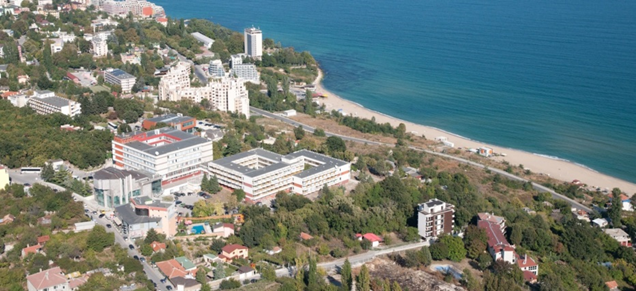 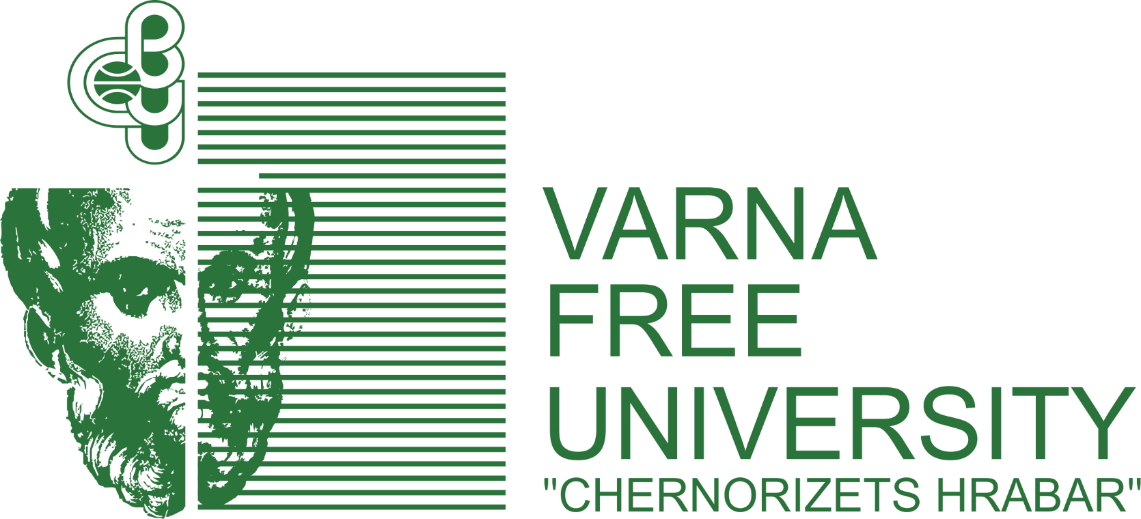 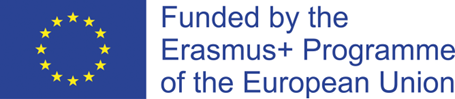 FINANCIAL LITERACY FOR THE ECONOMIC
DEVELOPMENT OF SOCIETY
№2022-1-BG01-KA220-SCH-000087865
Key Action 2: Cooperation among organisations and institutions
KA220-SCH - Cooperation partnerships in school education
LEARN AND SEARCH
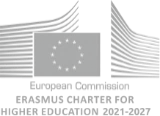 Kick-off meeting in Varna, Bulgaria29th - 31th May 2023
Prof. Emil Panusheff, PhD
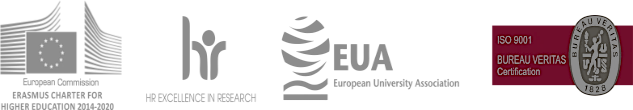 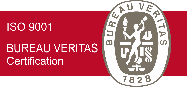 VarnaFreeUniversity					www.vfu.bg
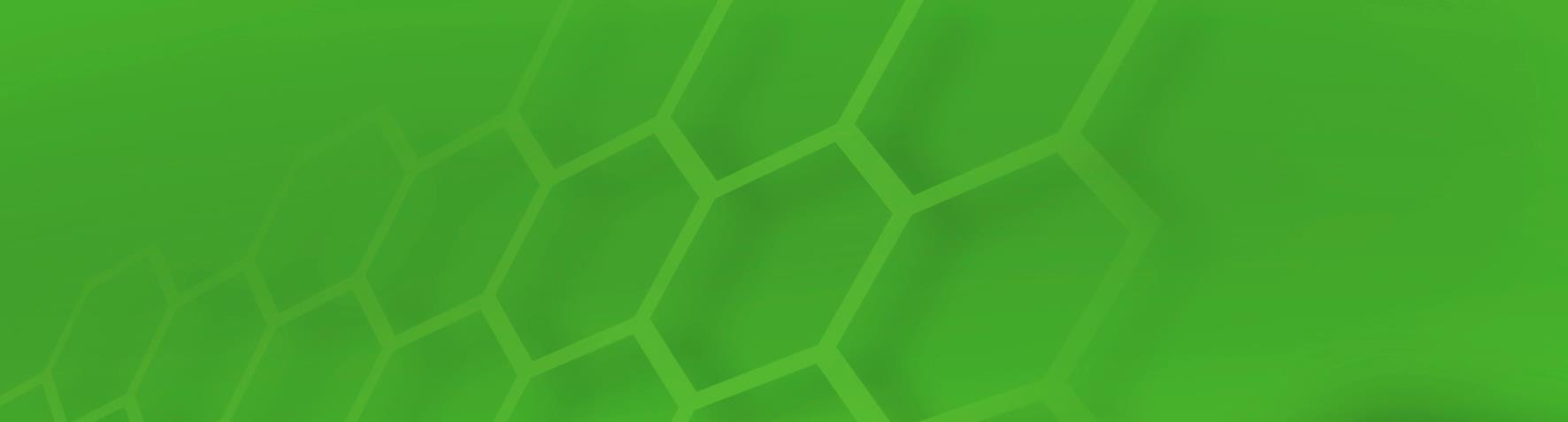 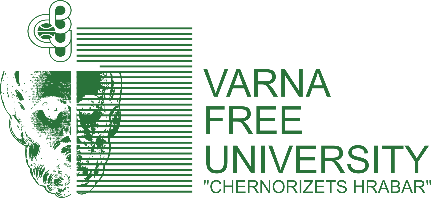 Attractive educational destination
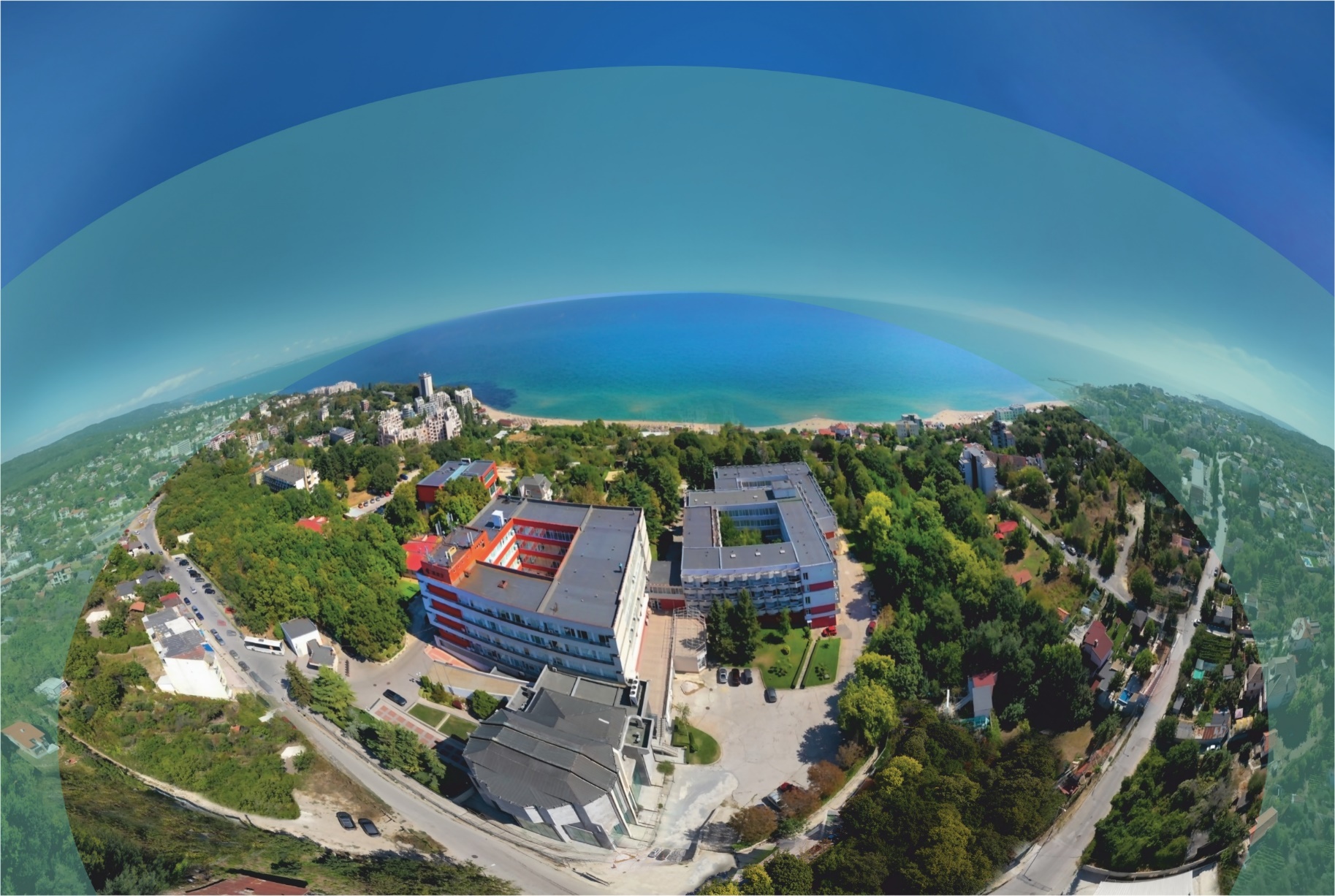 Varna Free University is one of the largest private universities in Bulgaria with over 30 years of history

Located 12 km from Varna in the vicinity of beaches and Golden Sands nature park

Facilities:
Modern university campus
Specialized laboratories and halls
Institute of Technology
400-seat concert hall and sports hall
Library with 116,000 library items
Beautiful park with an open-air stage
Dormitory, cafe, restaurant, parking lot

Convenient public transport, offering discount cards, runs to the university
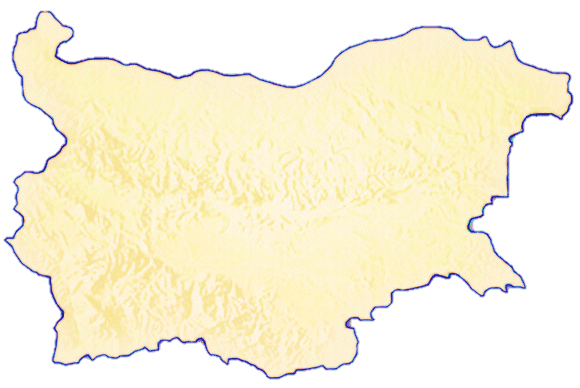 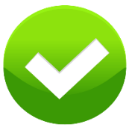 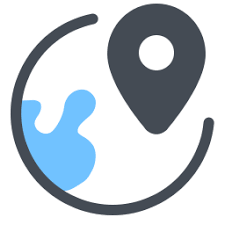 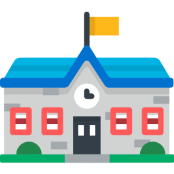 Varna
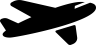 Sofia
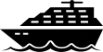 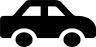 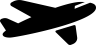 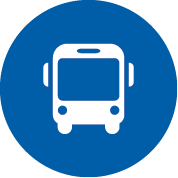 VarnaFreeUniversity					www.vfu.bg
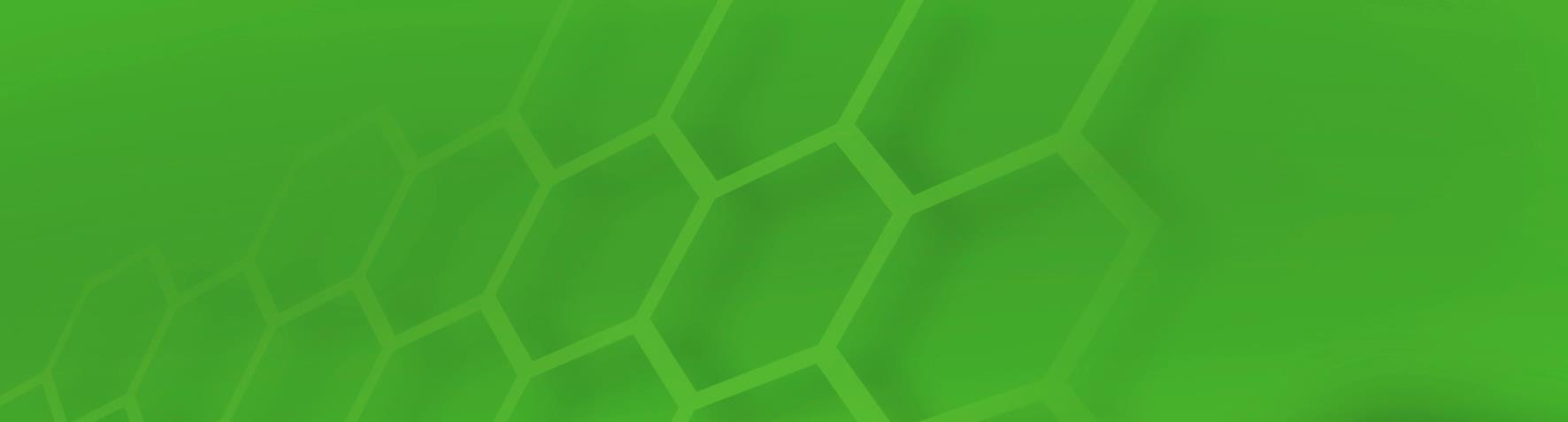 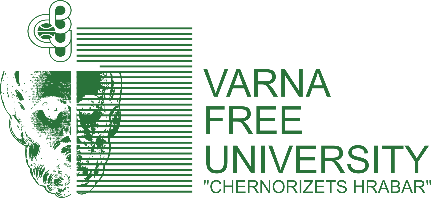 30 academic years
Highest accreditation rating among private universities
in Bulgaria
9.21 (on ten-point scale)
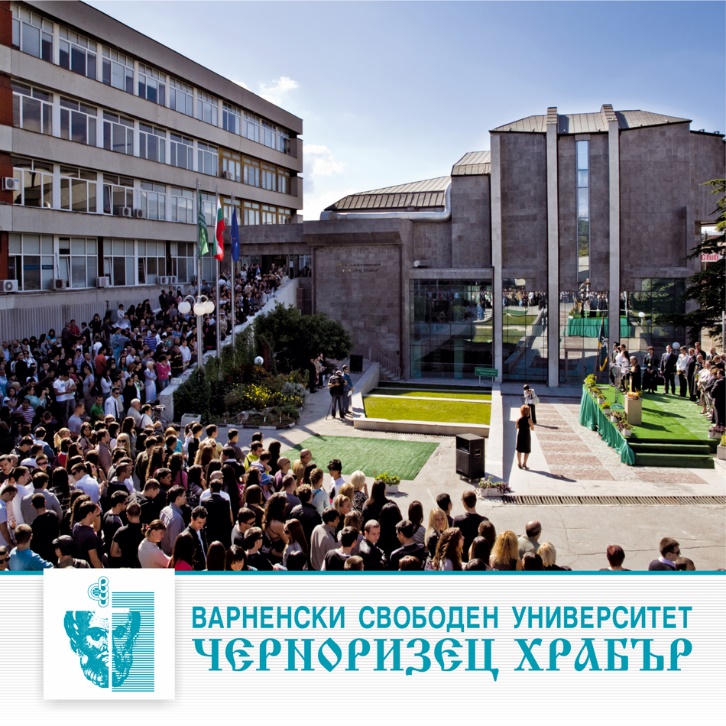 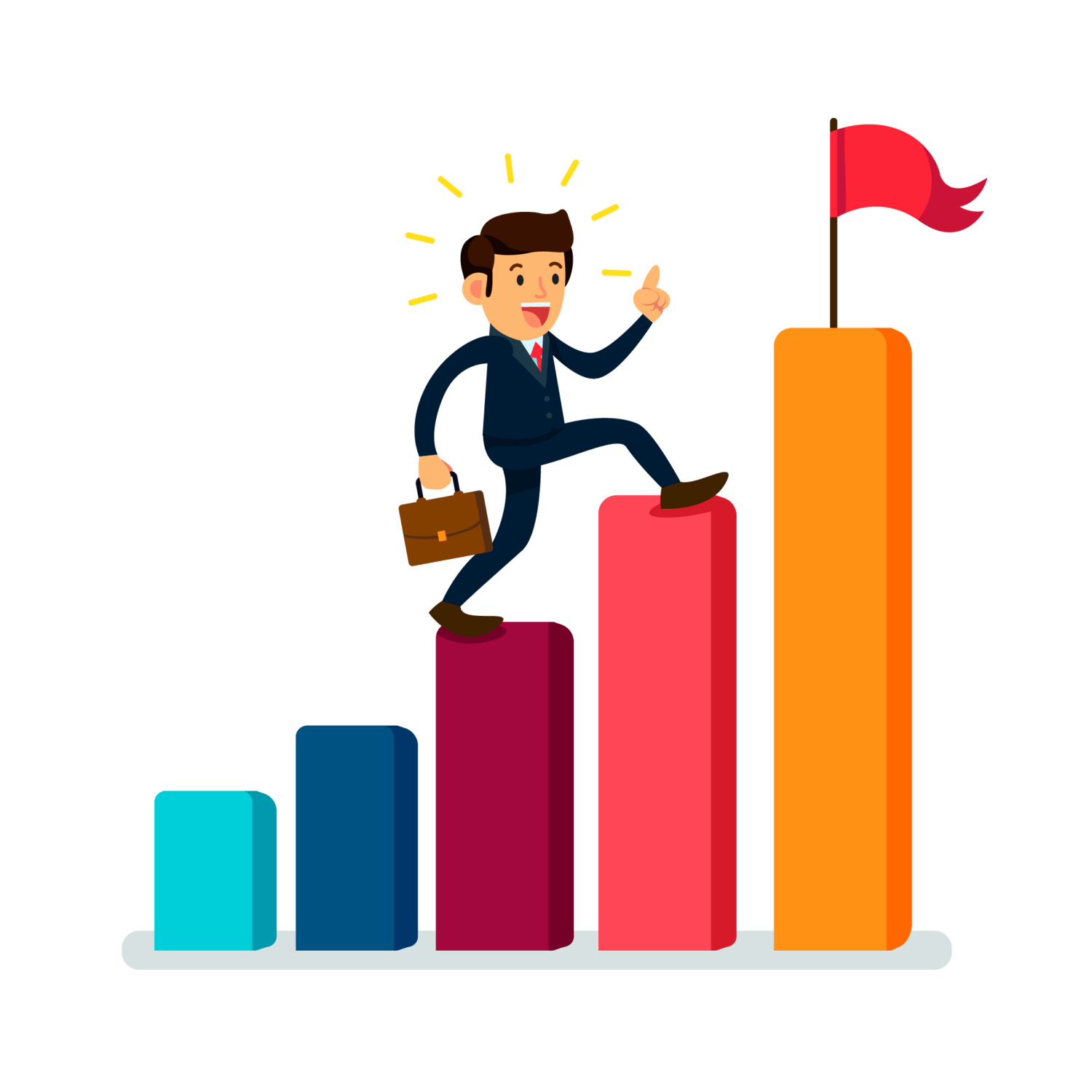 Highest student evaluation of teaching quality 
Excellent 5.63 (on six-point scale)
The first university in Bulgaria holding the prestigious signs ECTS Label, DS Label and HR Logo awarded by the Executive Agency for Education and Culture of the European Commission
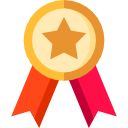 Magna Carta Universitatum, the Great Charter for Academic Freedom and Independence signed in 2007 and 2021
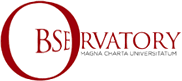 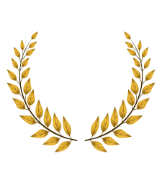 9.21
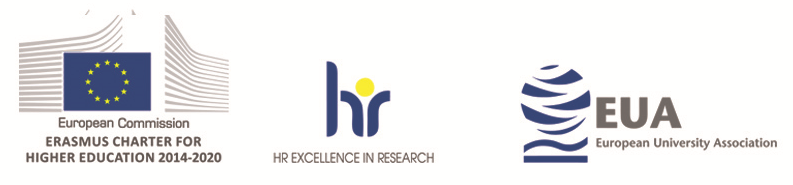 The only university in Bulgaria with a 22-year continuous cycle of quality management system according to ISO 9001:2015 standard
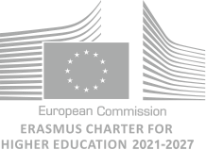 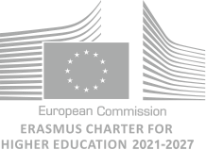 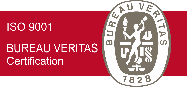 VarnaFreeUniversity					www.vfu.bg
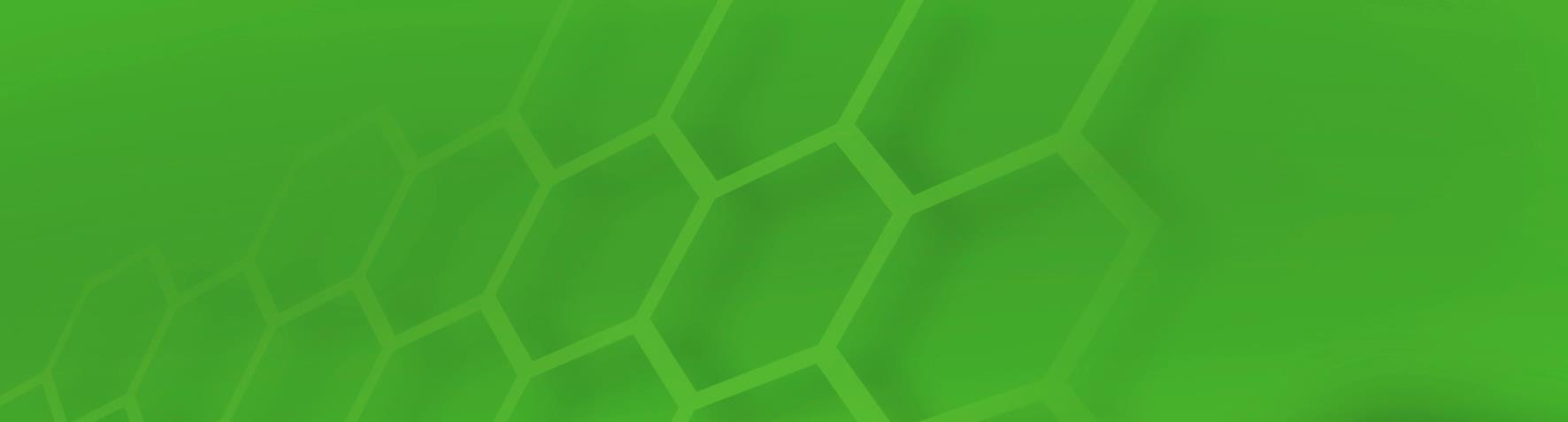 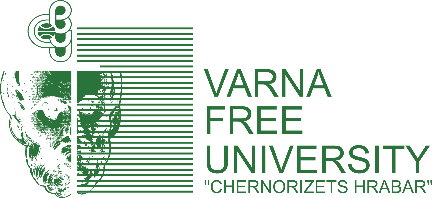 University structure
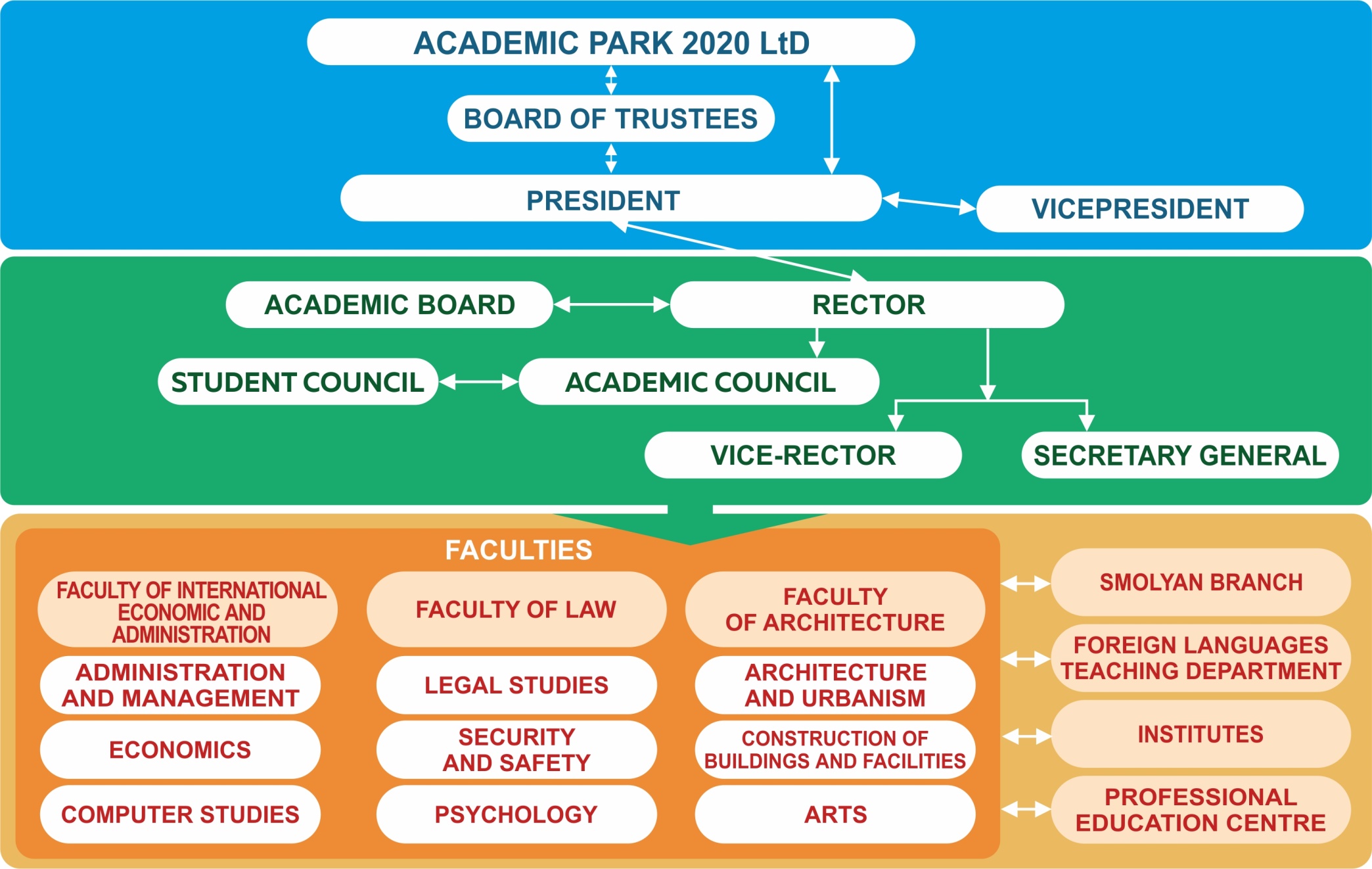 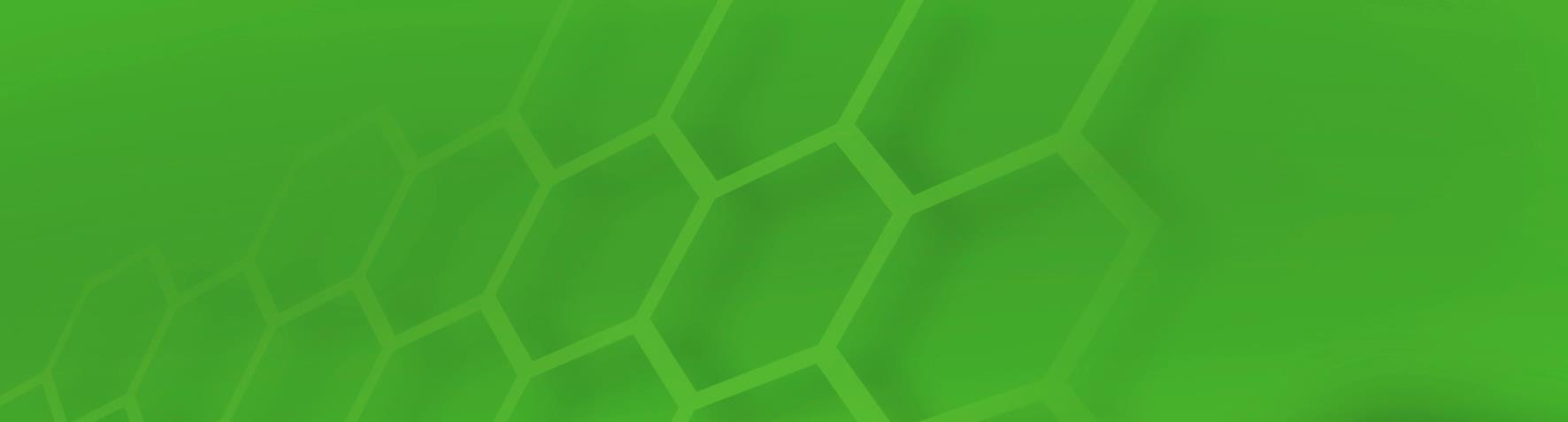 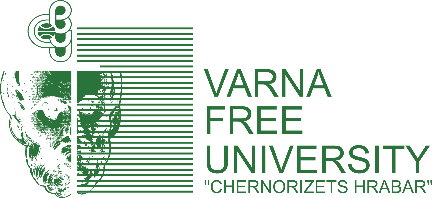 University Management
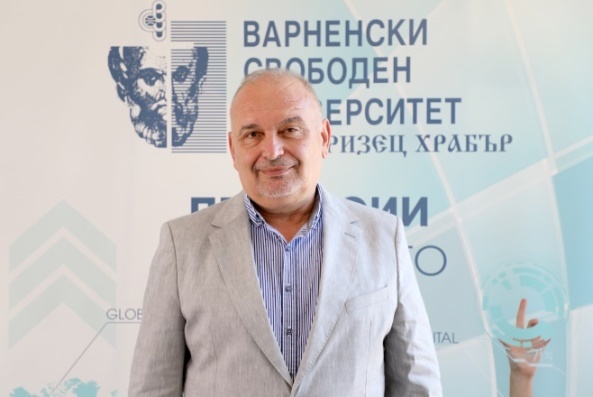 Prof. Petar Hristov, PhD
Rector
Prof. D. Sc. Anna Nedyalkova
Chairperson of the Board of Trustees
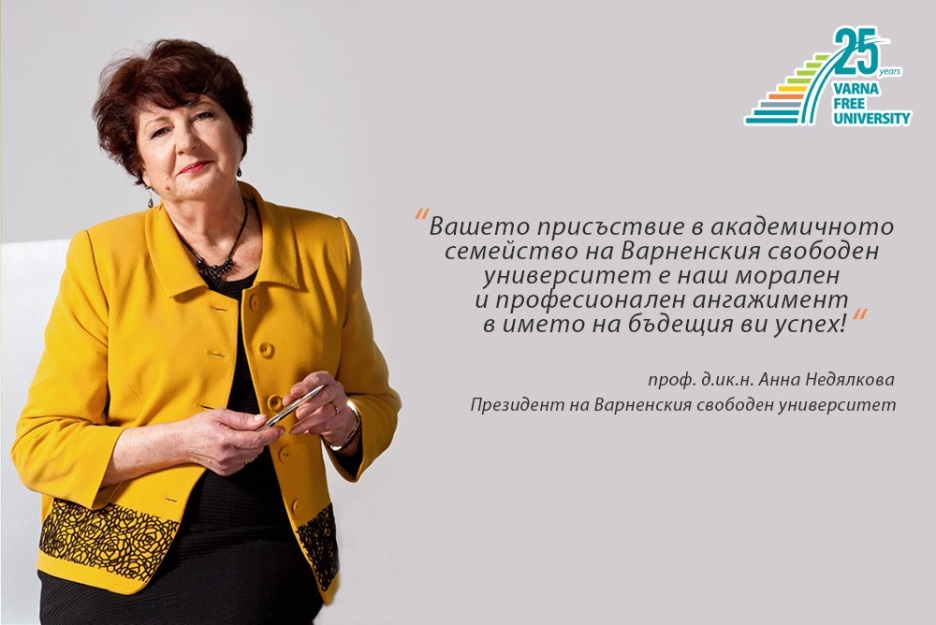 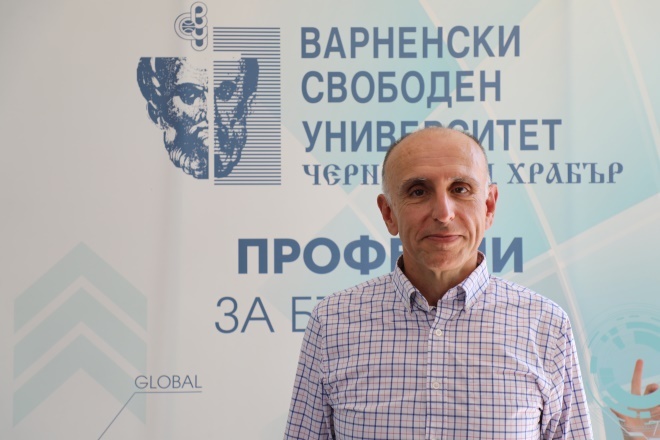 Prof. Dimitar Kanev, D.Sc.
Vice-rector
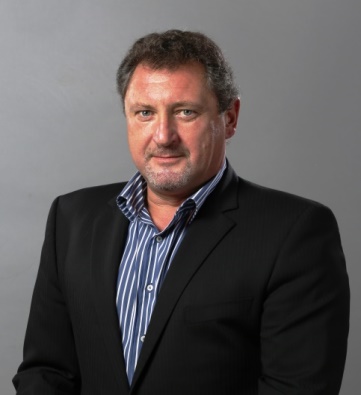 Assoc. Prof. Krasimir Nedyalkov, PhD
President
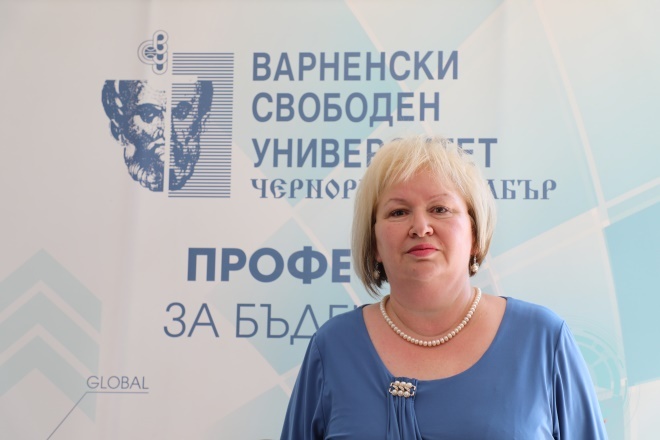 Prof. Galina Shamonina, PhD
 Secretary General
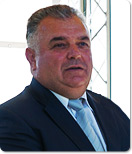 Yani Yanev
Vice President
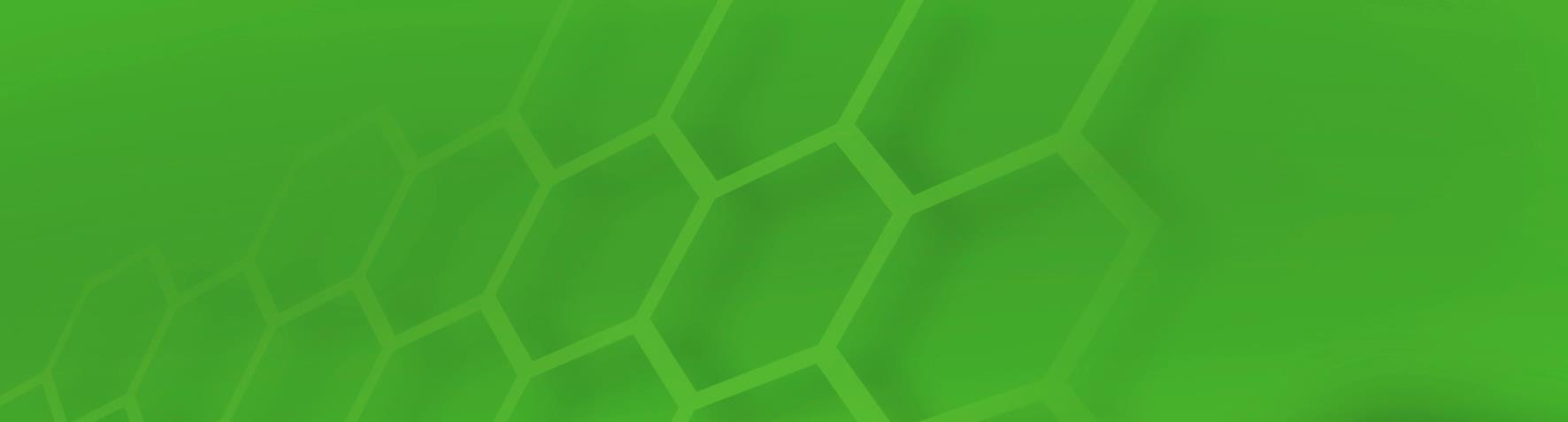 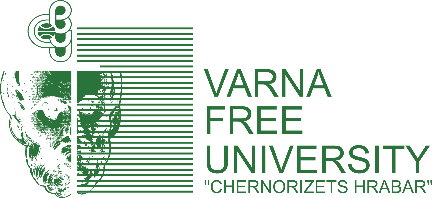 Academic Family
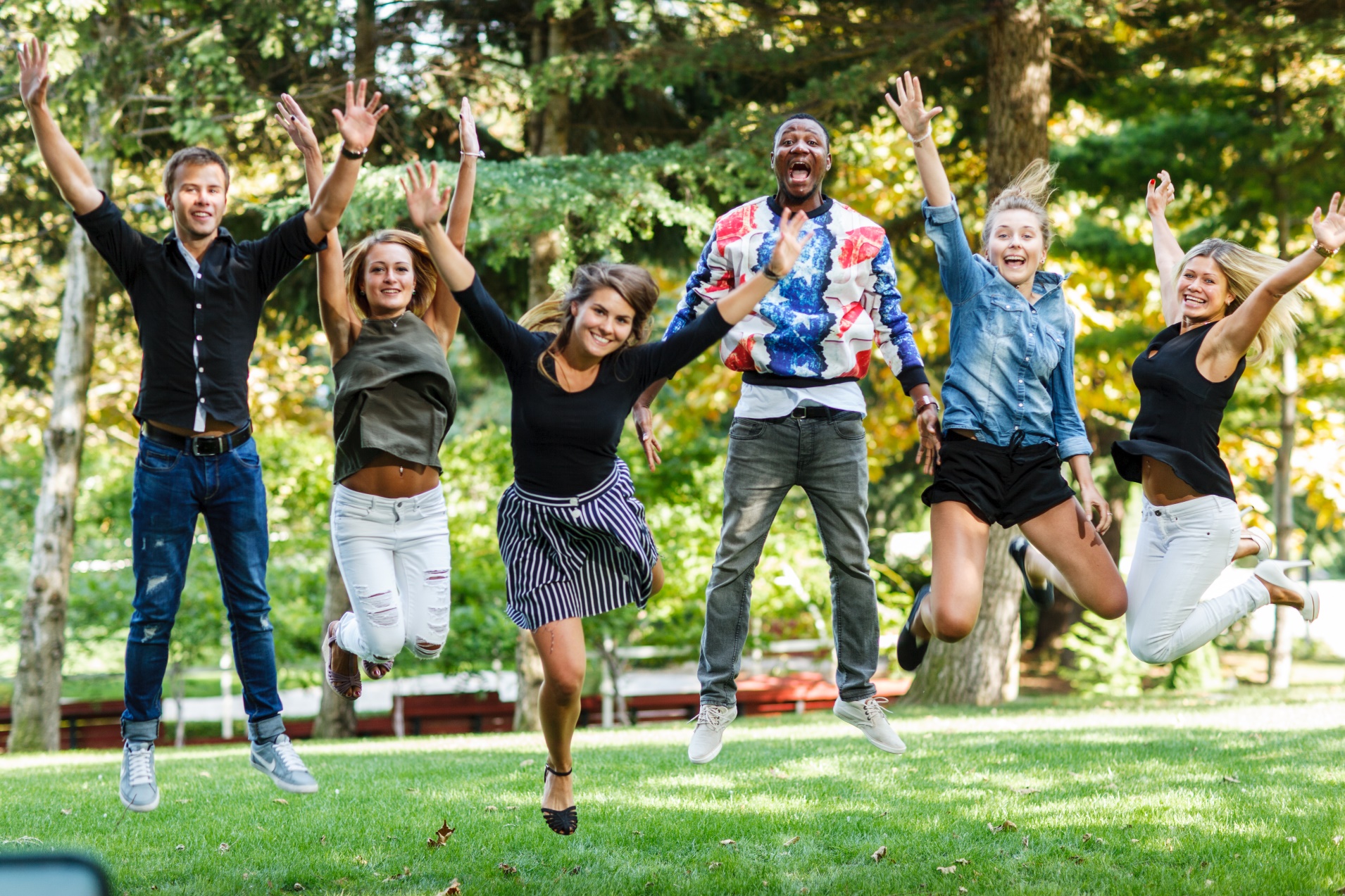 4 000
students
20
Bachelor’s degree programmes
49
Master’s degree programmes
29
Doctoral programmes
VarnaFreeUniversity					www.vfu.bg
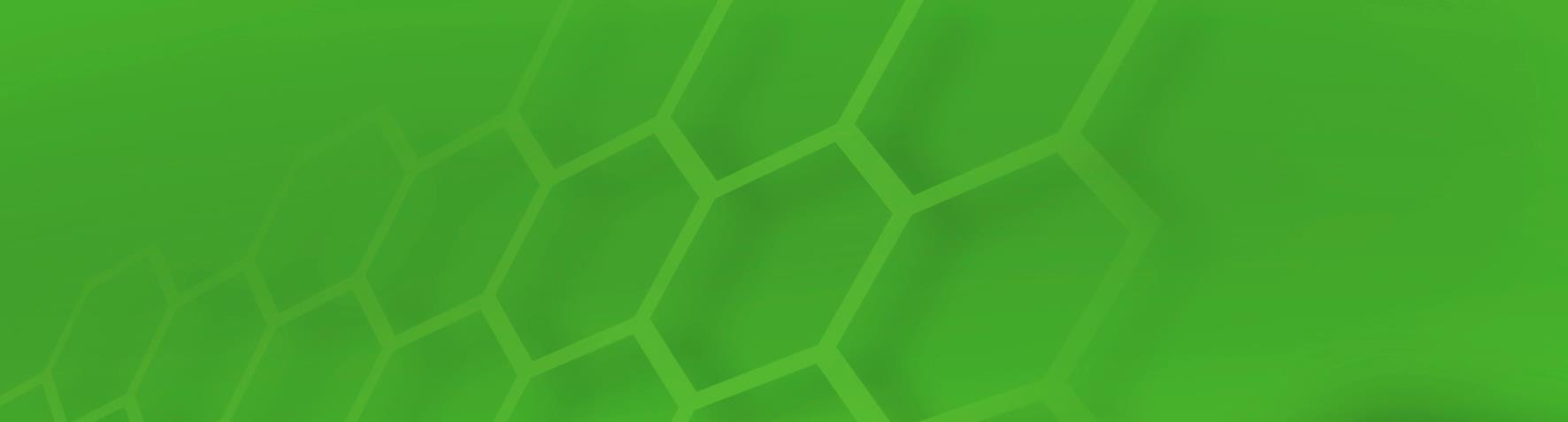 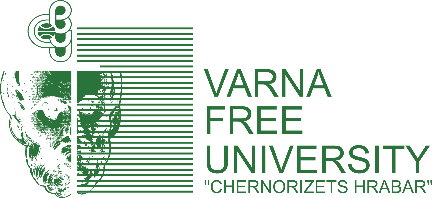 Faculty of International Economics and Administration
Business Administration and Management
International Economic Relations
Finance and Accounting
Informatics and Computer Science
International Business in English
VarnaFreeUniversity					www.vfu.bg
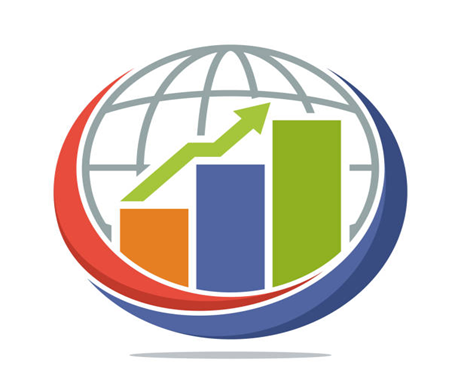 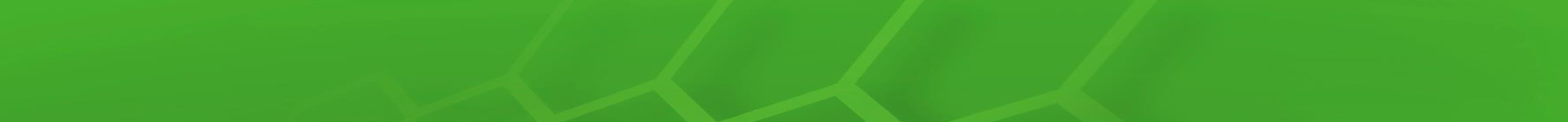 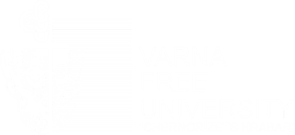 Department of Economics
FINANCIAL LITERACY FOR THE ECONOMIC DEVELOPMENT OF SOCIETY
№2022-1-BG01-KA220-SCH-000087865
Key Action 2: Cooperation among organisations and institutions
KA220-SCH - Cooperation partnerships in school education
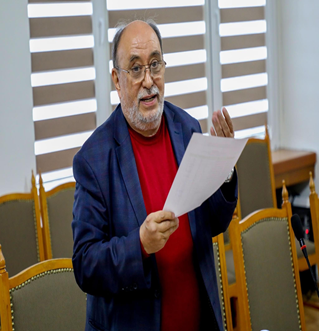 Professor 
Emil Panusheff, Ph.D.
project manager
researcher
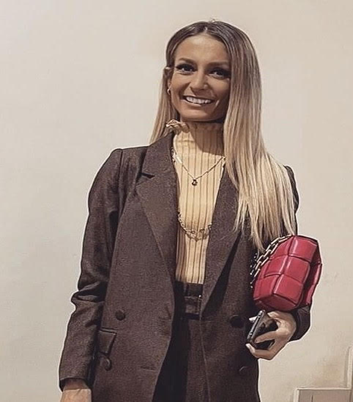 Head assistant Sevgi Osman, Ph.D. 
project coordinator
researcher
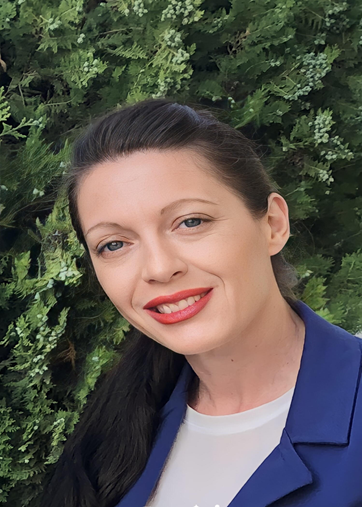 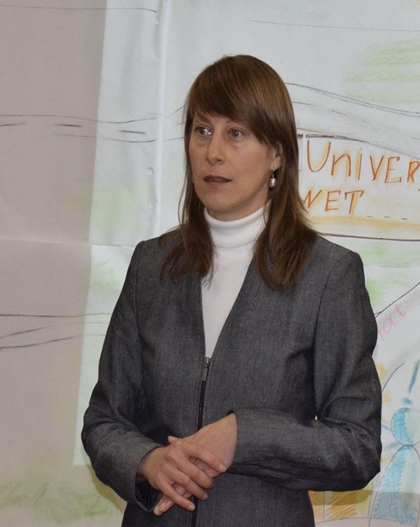 Associate Professor
Virginia Ivanova, Ph.D. 
researcher
Head assistant
Miglena Pencheva, Ph.D. researcher
Kremena Hubcheva		Radosstina Ivanova 
Technical contractor 		Accountant
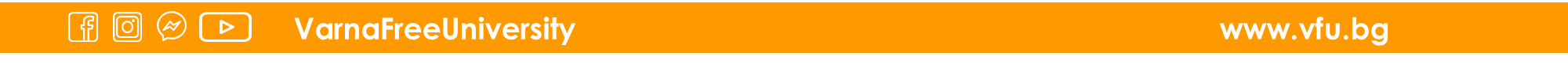 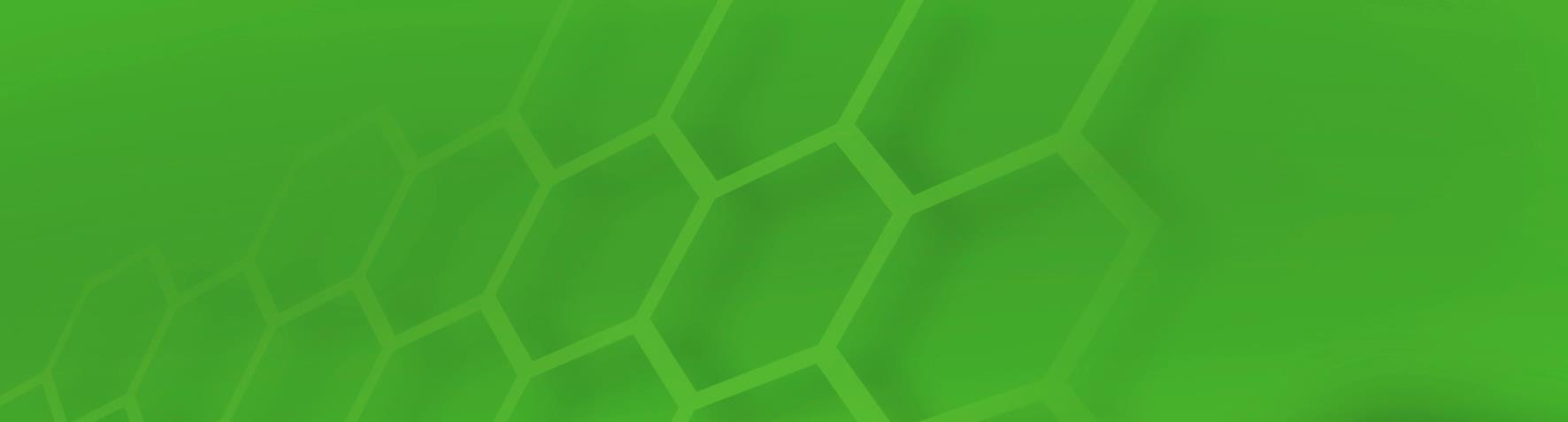 Master’s degree programme in 
Circular Economy
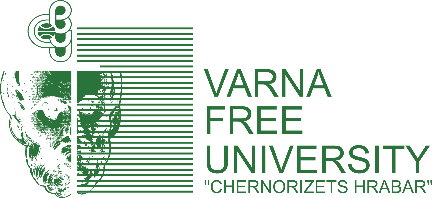 circulareconomy.vfu.bg
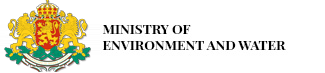 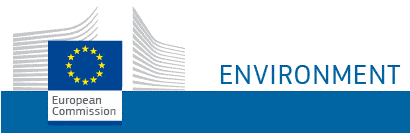 VFU in partnership with
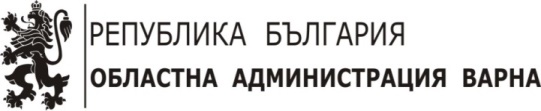 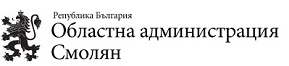 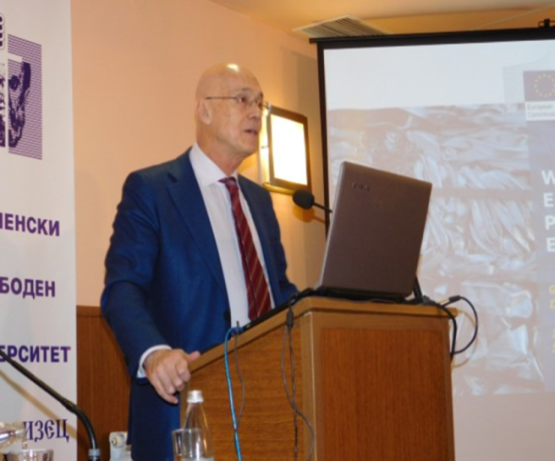 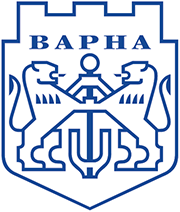 Varna Municipality
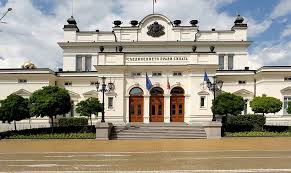 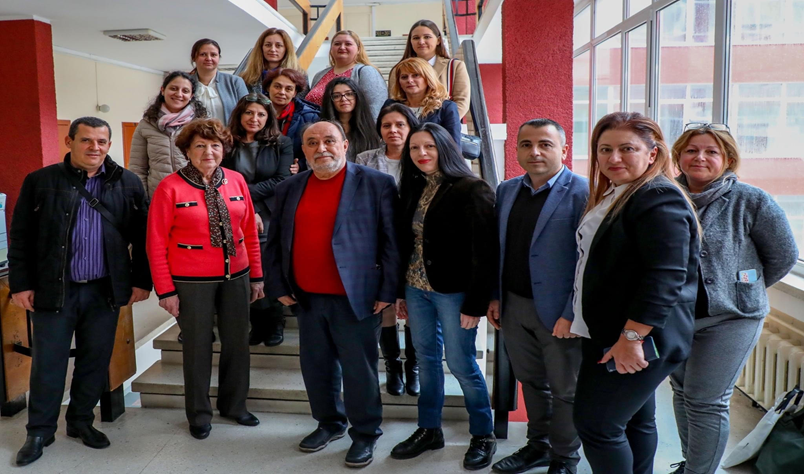 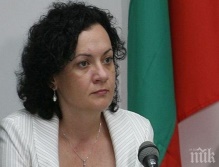 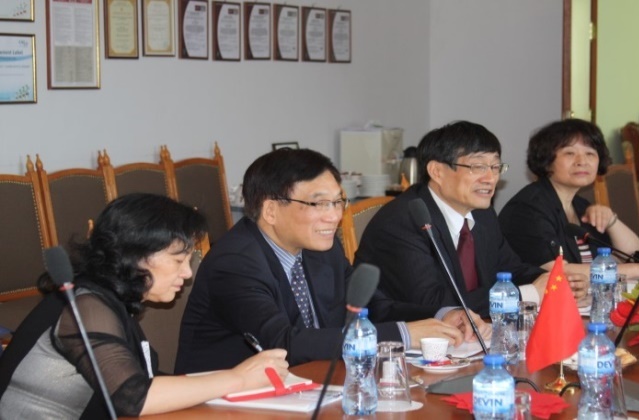 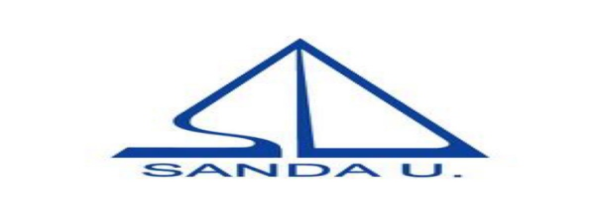 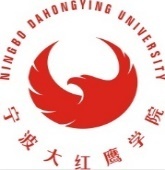 VarnaFreeUniversity					www.vfu.bg
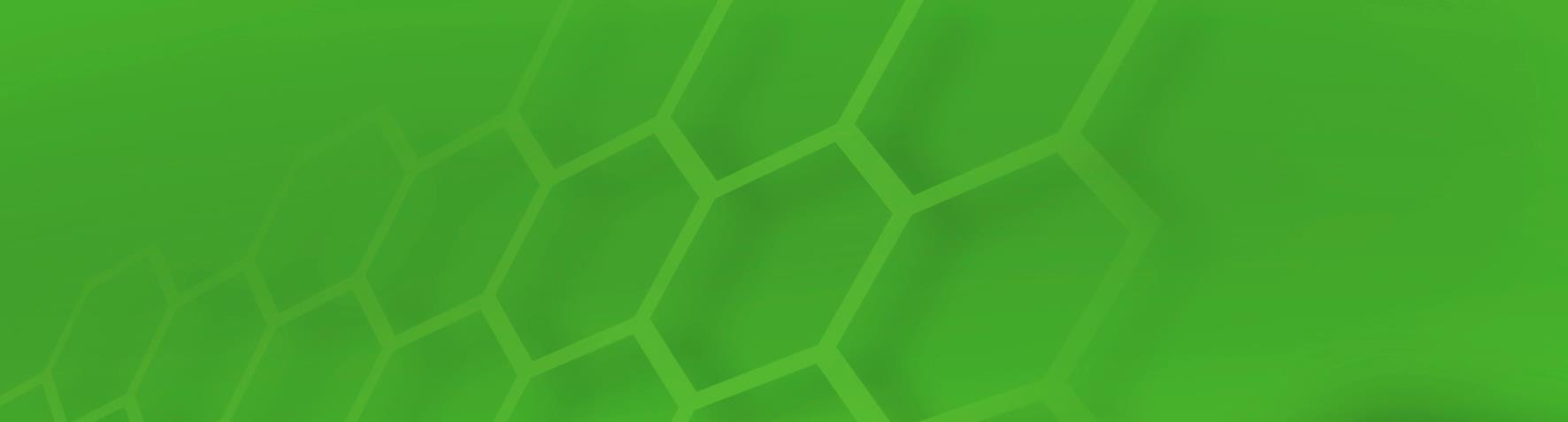 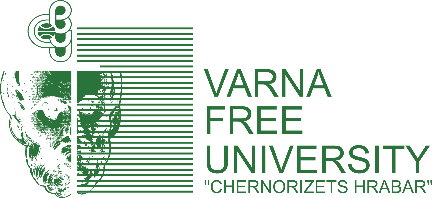 Master’s degree programme in Entrepreneurship
entr.vfu.bg
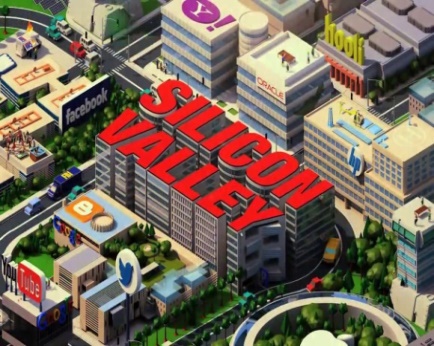 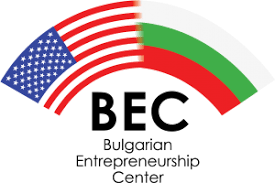 VFU in partnership with
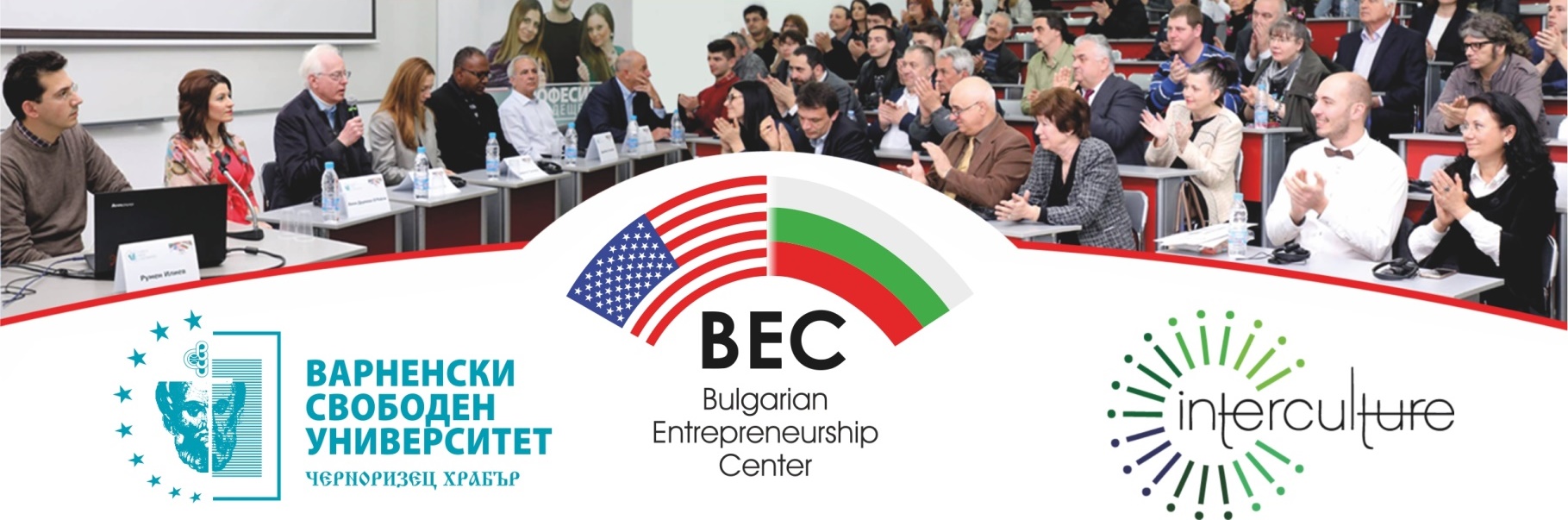 VarnaFreeUniversity					www.vfu.bg
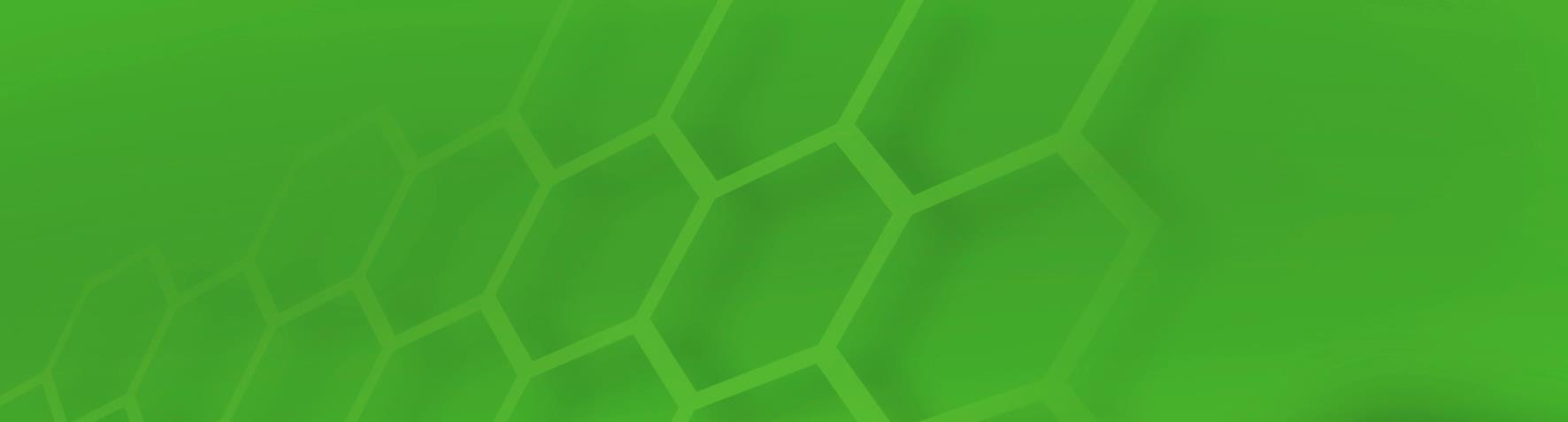 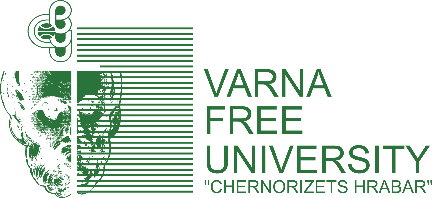 Faculty of Law
VarnaFreeUniversity					www.vfu.bg
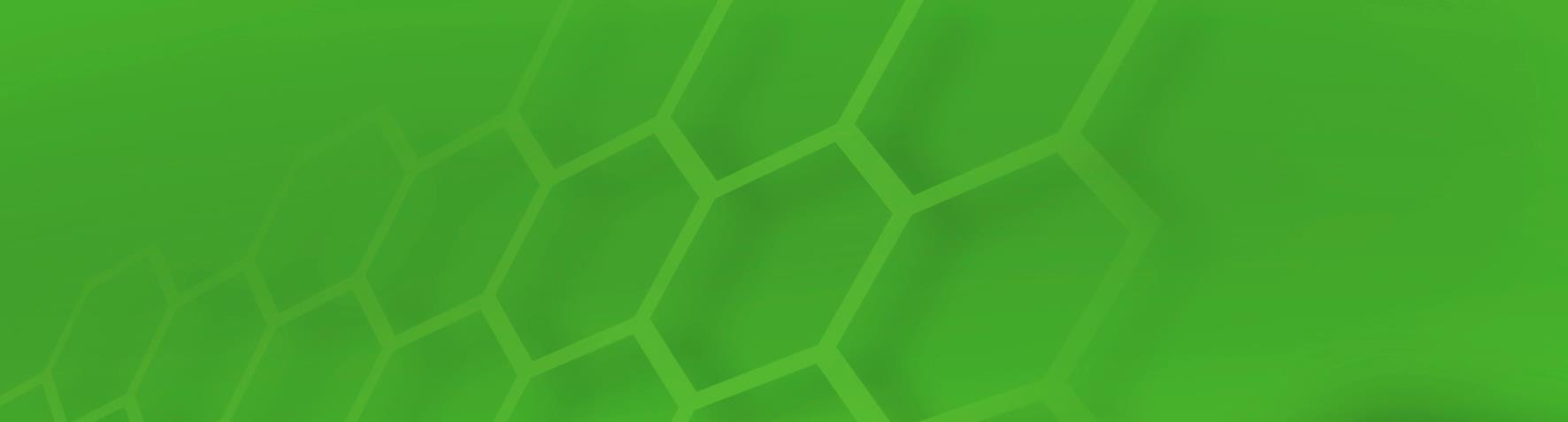 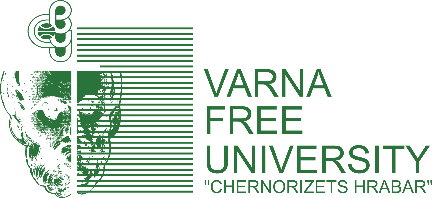 Faculty of Architecture
VarnaFreeUniversity					www.vfu.bg
Partnership
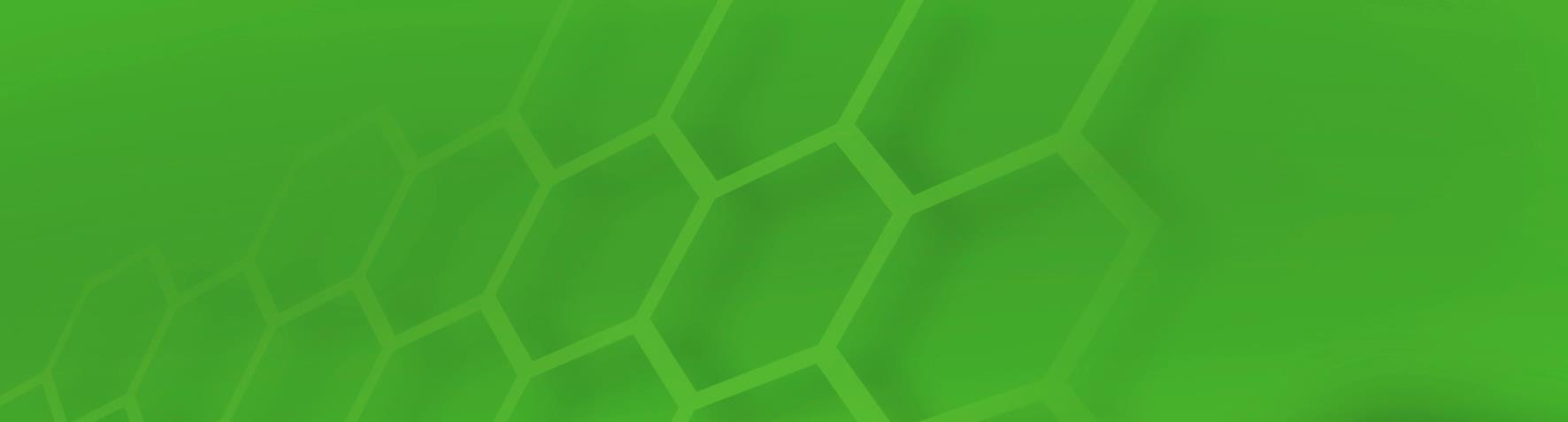 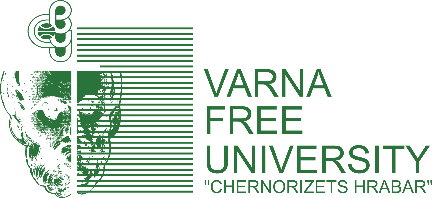 Scientific research
Creating a high-tech environment
Sustainability
Changing the educational model
Academic potential
Strategy for development of VFU "Chernorizets Hrabar"
Balanced management
Market approach
Creating a favorable environment for public-private partnership and cooperation between educational, scientific and economic activities
Improving the share and quality of research; Joining the European Research Area, networking and clustering
Ensuring the sustainability of the system by developing adequate, internationally convertible academic capacity, purposefully providing the necessary resources and project management
Consolidation and capacity building for the implementation of the new educational model and creation of an innovative ecosystem
Management based on the balance between market - product - capacity - economic and social result
Focus on making and stimulating markets
Based on world scientific achievements and application of modern ICT and digital technologies
A competency - based model that traditionally combines with virtual training
01
08
02
07
PRIORITIES
03
06
04
05
VarnaFreeUniversity					www.vfu.bg
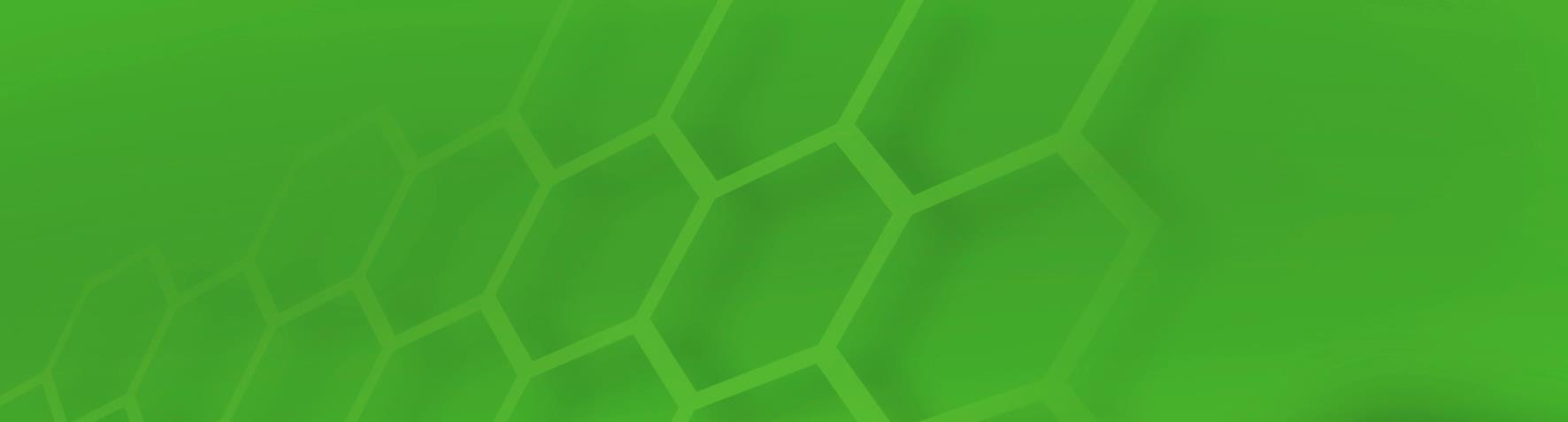 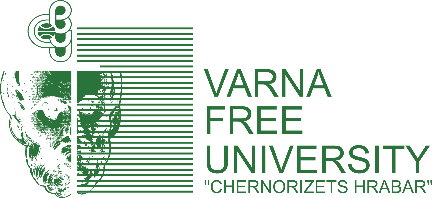 Strategy for development of VFU "Chernorizets Hrabar"
1
3
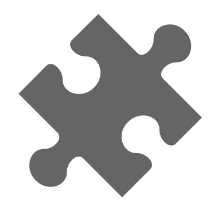 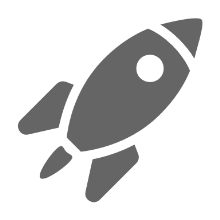 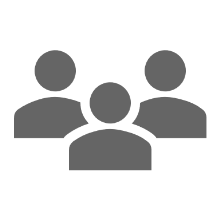 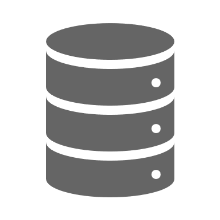 CYBERSecurity AND Intelligent systems for Protection of the population
Digital education For the industry, management and the social sphere
INNOVATION AND ENTREPRENEURSHIP
2
4
CIRCULAR ECONOMY
Leading experts and companies from Europe, Israel and China
Network and leading technology companies
Environment Directorate General of the European Commission, Ministry of the Environment and Water 
and universities from China
Mentors and experts from Silicon Valley in the USA
VarnaFreeUniversity		052 355 106 	priem@vfu.bg 	www.vfu.bg
[Speaker Notes: © Copyright Showeet.com – Creative & Free PowerPoint Templates]
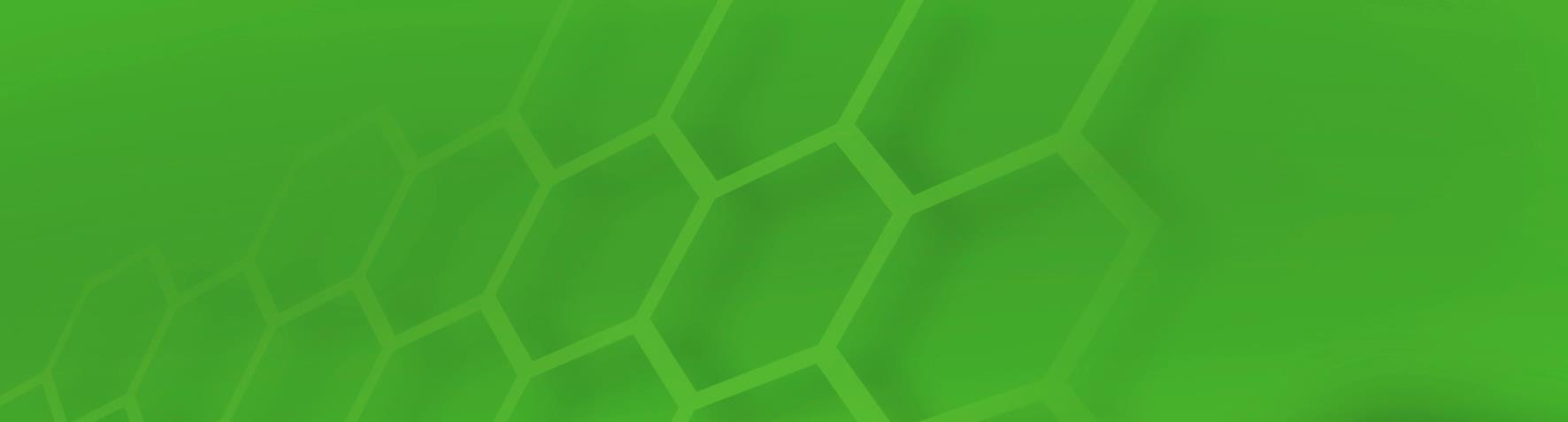 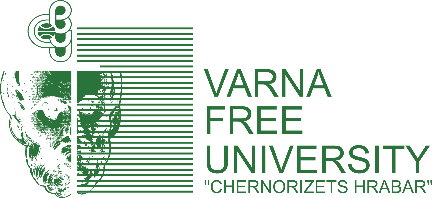 Internationalization                               Areas of Partnership
Joint educational programmes allowing for two diplomas to be awarded, exchange of teaching teams; mobility, recognition of diplomas
Developing a network for exchange of good practices, training and research between partners
Institute for Digital Education
Internships and practices
Joint laboratories
Joint infrastructure investments
Summer schools and short-term courses
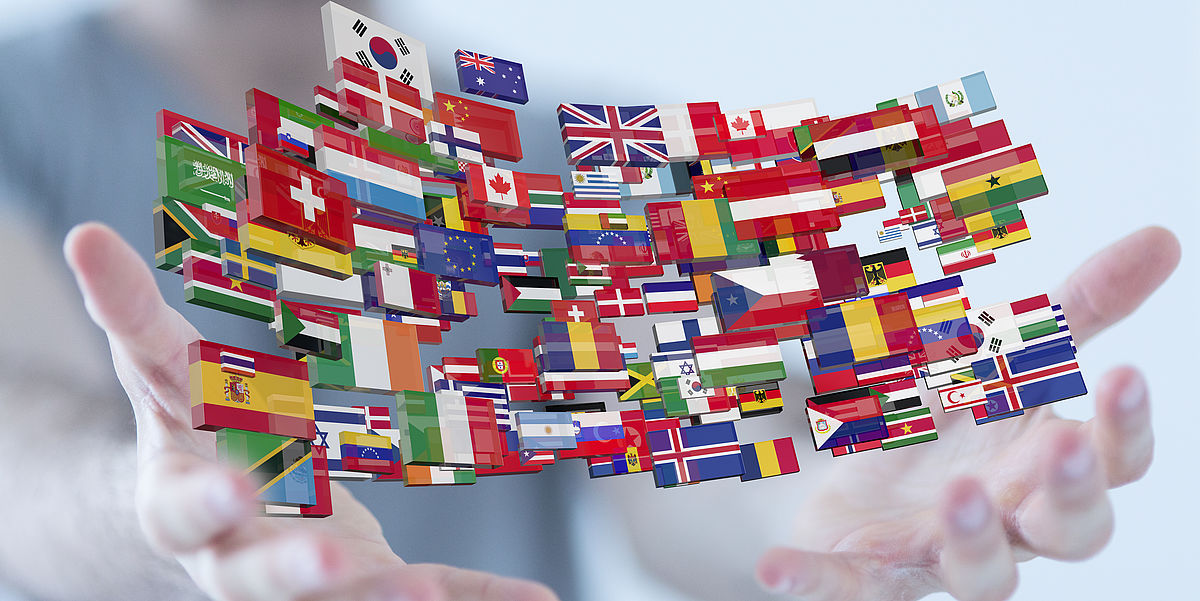 VarnaFreeUniversity					www.vfu.bg
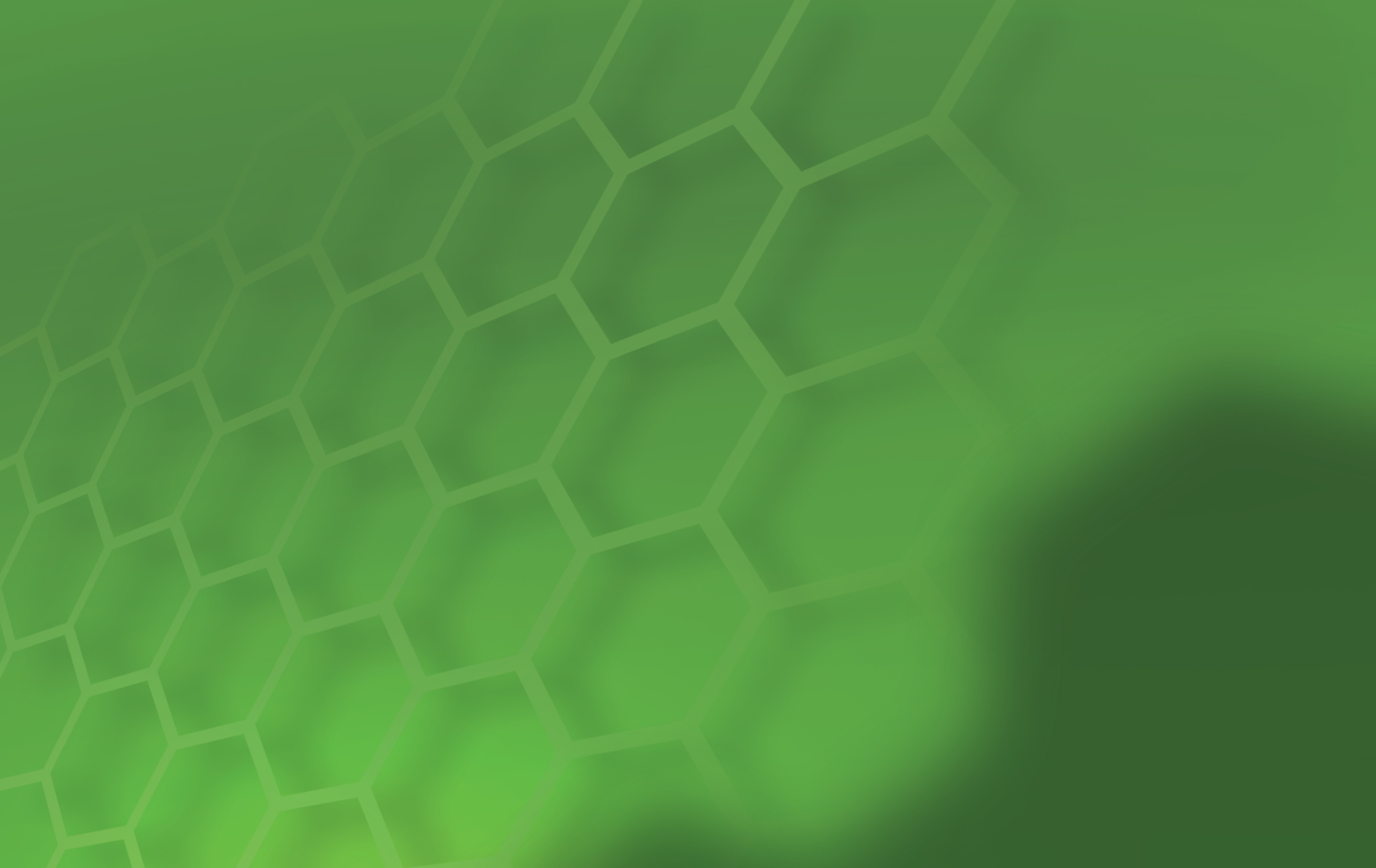 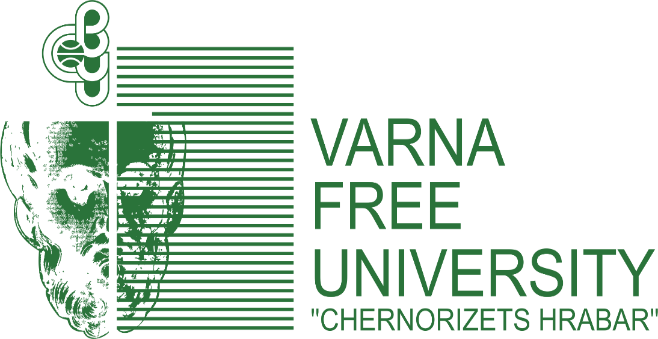 Thank you for your attention!
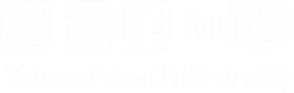 www.vfu.bg